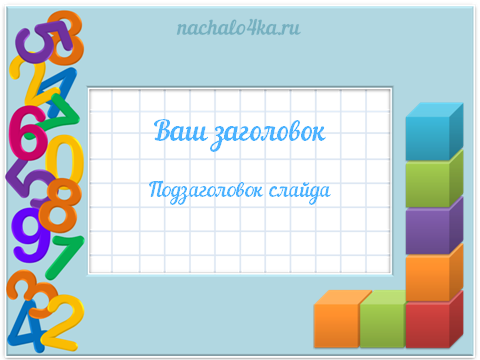 Matematika 
	 2-sinf
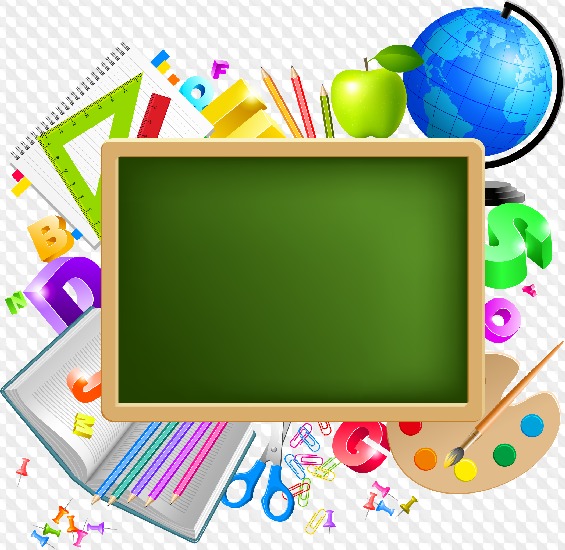 Mavzu:
  Butunning bo‘laklari
        (10-dars. 151-bet)
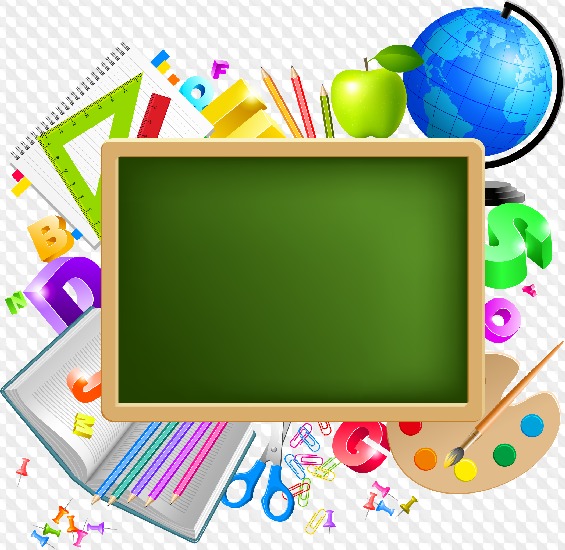 Mustaqil topshiriqni     tekshirish: 
151-bet. 5-topshiriq
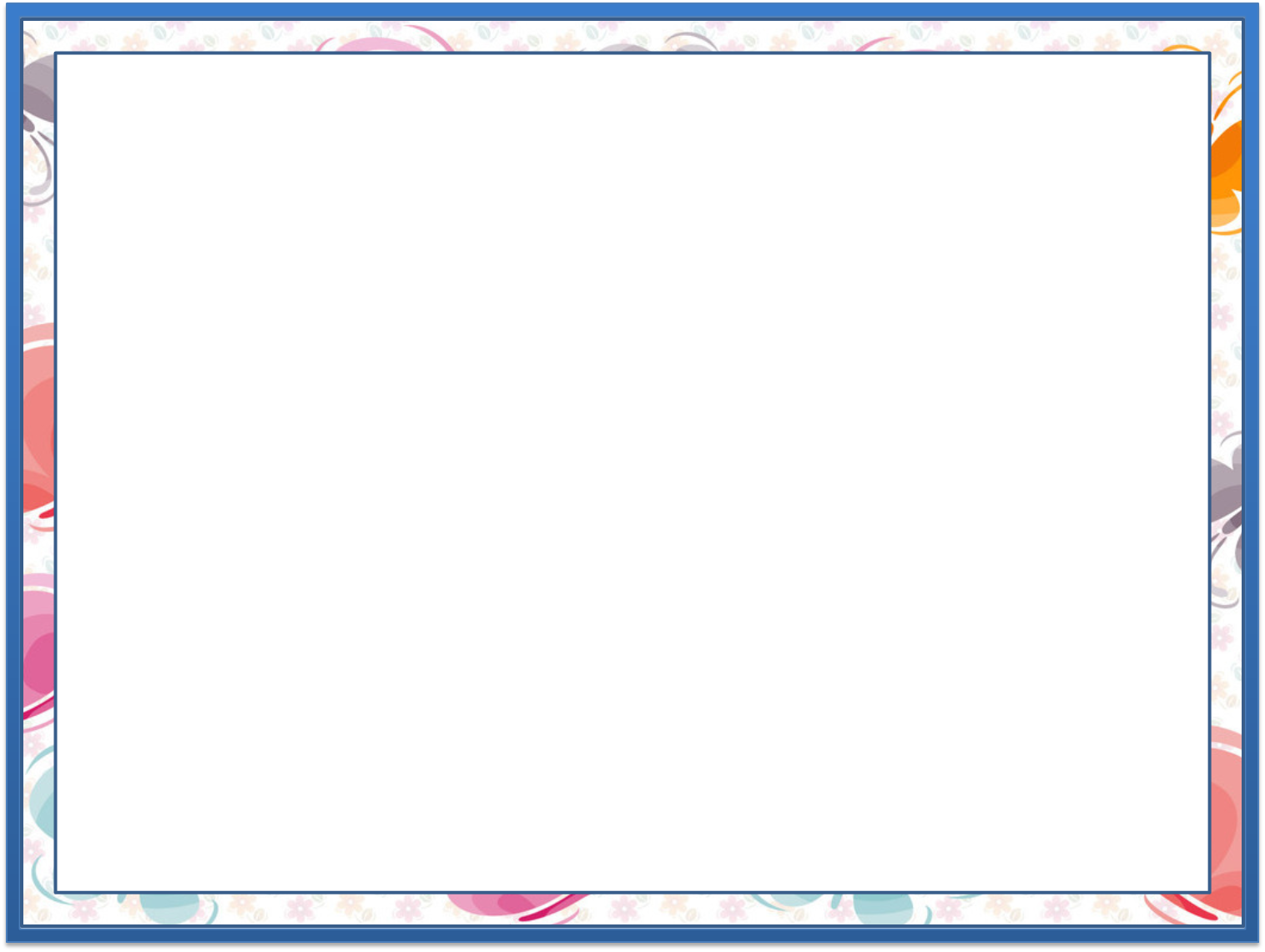 5.
Shakllarni chizamiz, uchdan birini bo‘yaymiz. (151-bet)
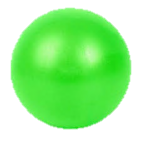 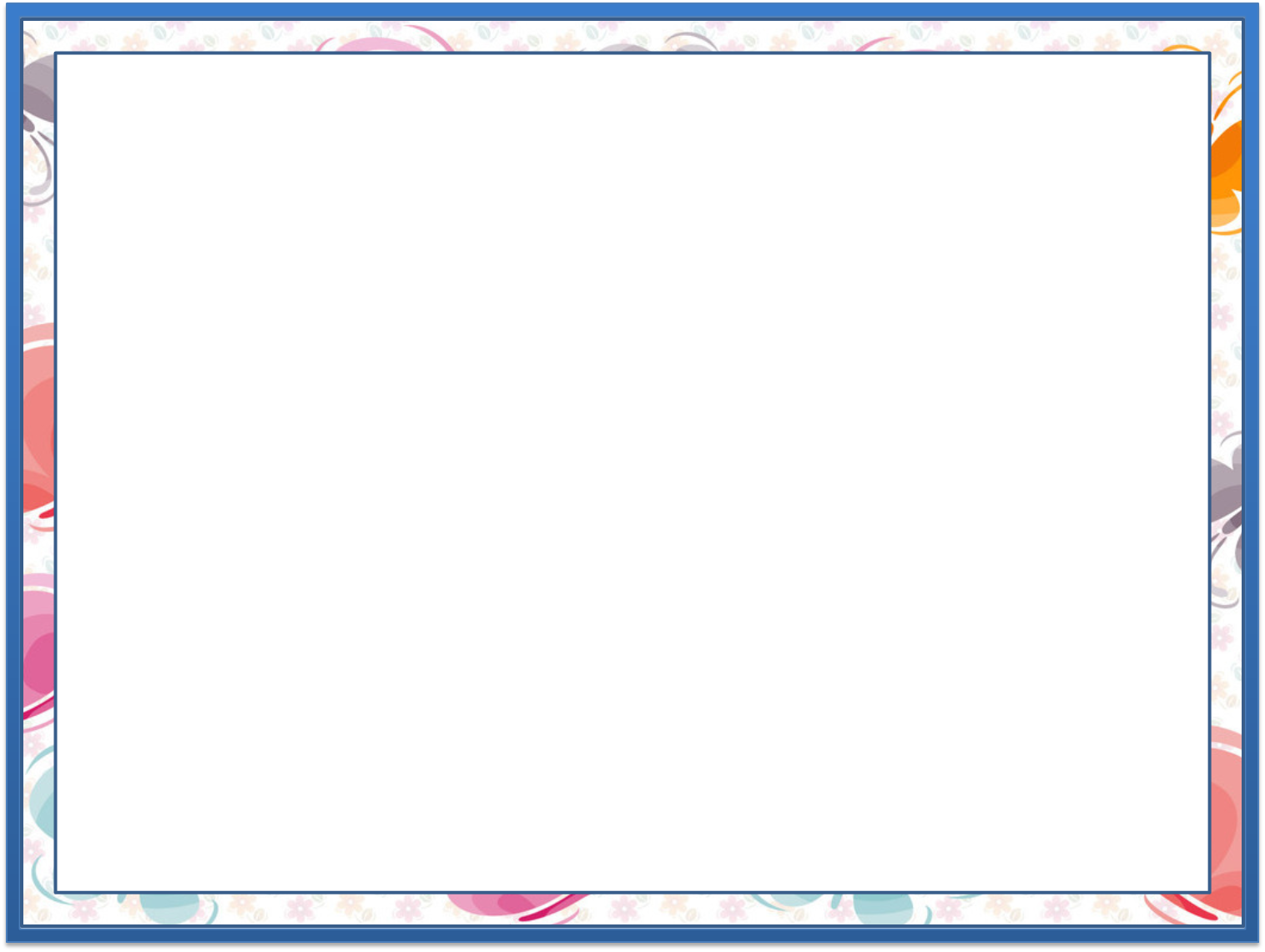 1.
Nuqtalarni shunday tutashtiringki, natijada ikkidan bir bo‘lak hosil bo‘lsin. (151-bet)
.
.
.
.
.
.
.
.
.
.
.
.
.
.
.
.
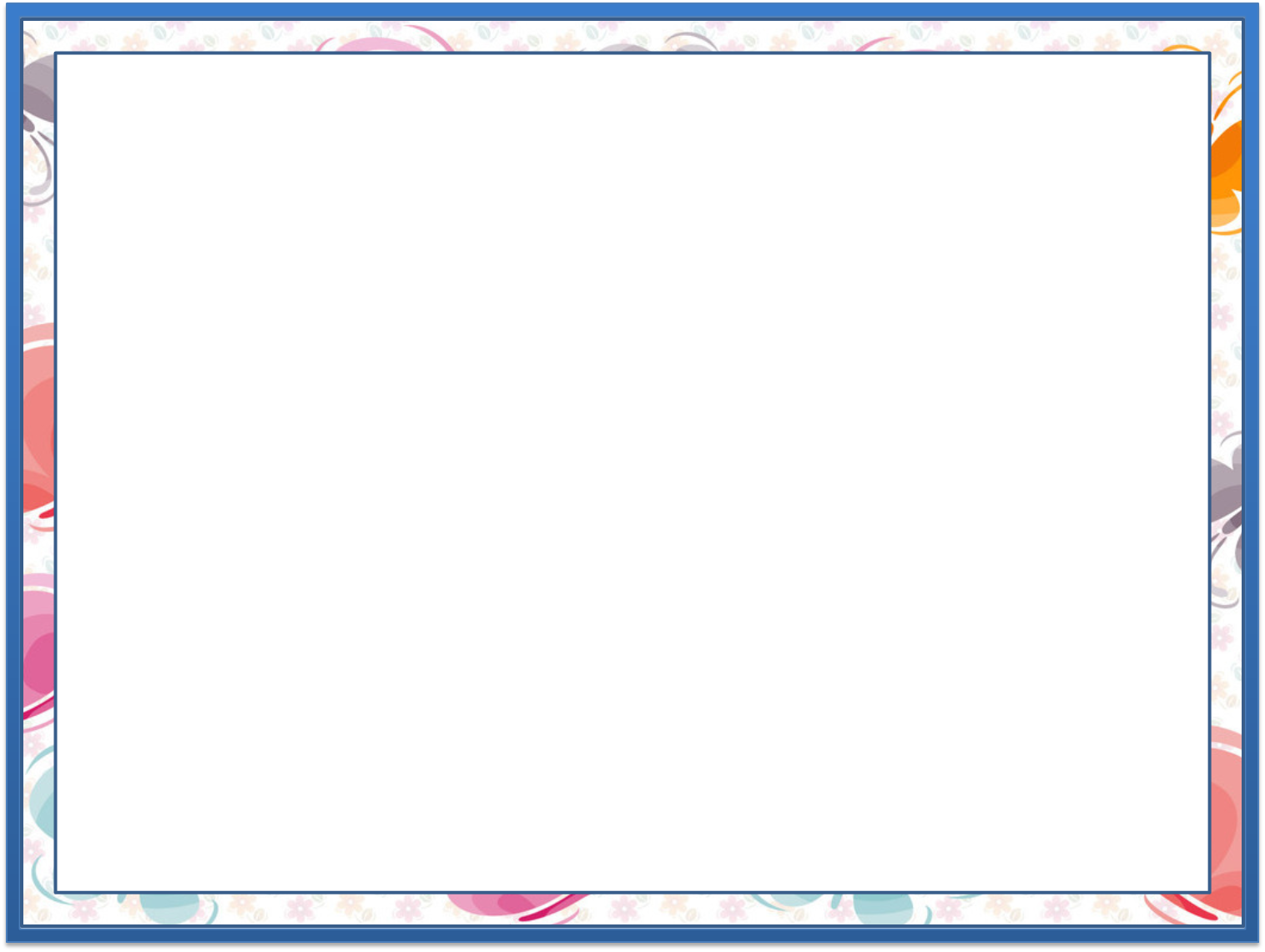 2.
Modellar asosida ifodalar tuzamiz va yechamiz. (151-bet)
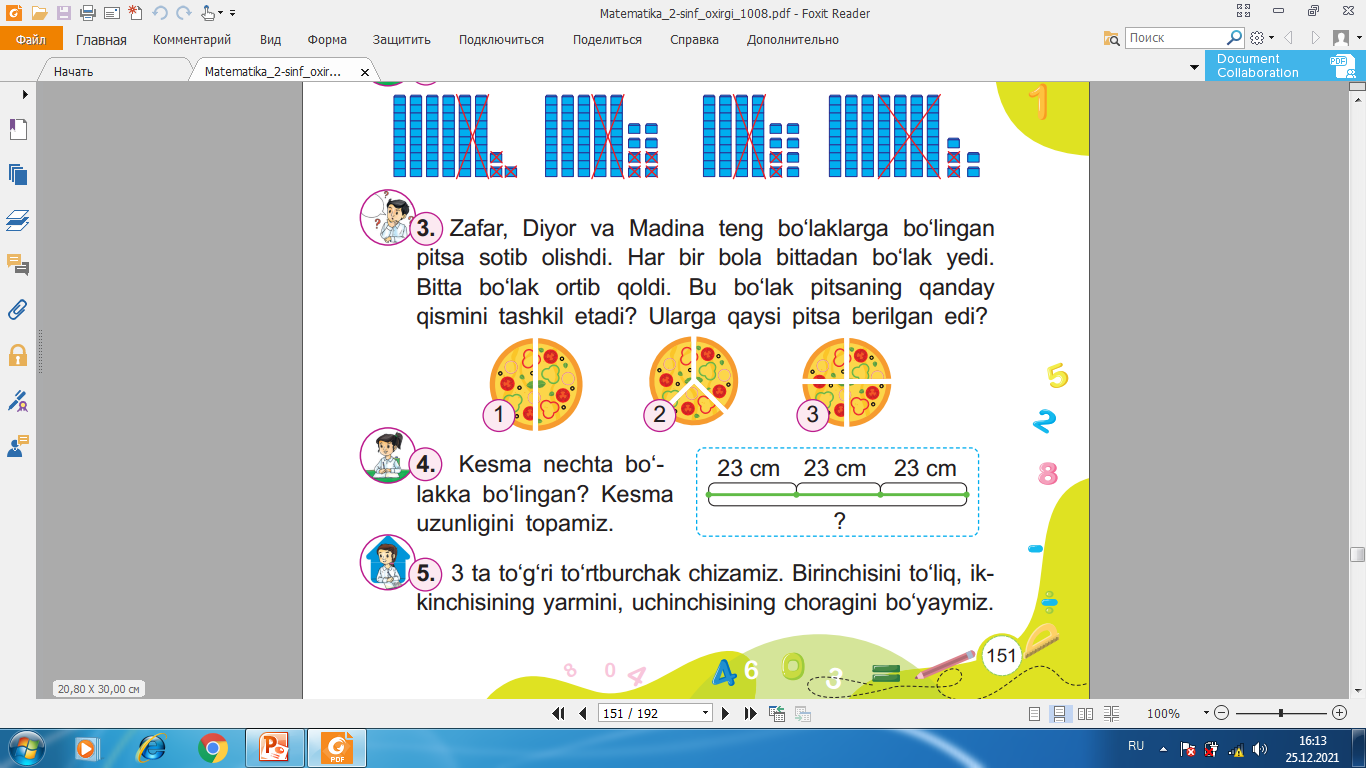 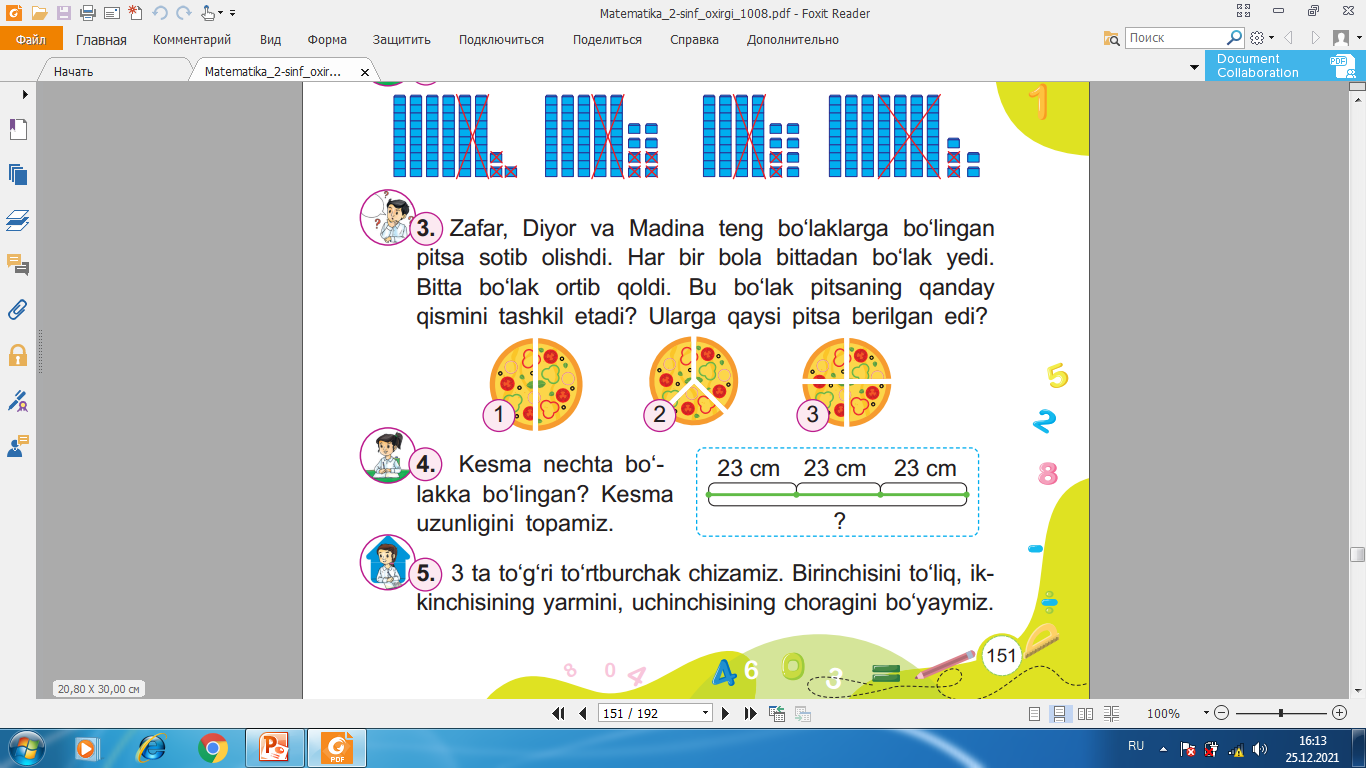 34
40
63-
23=
24=
58-
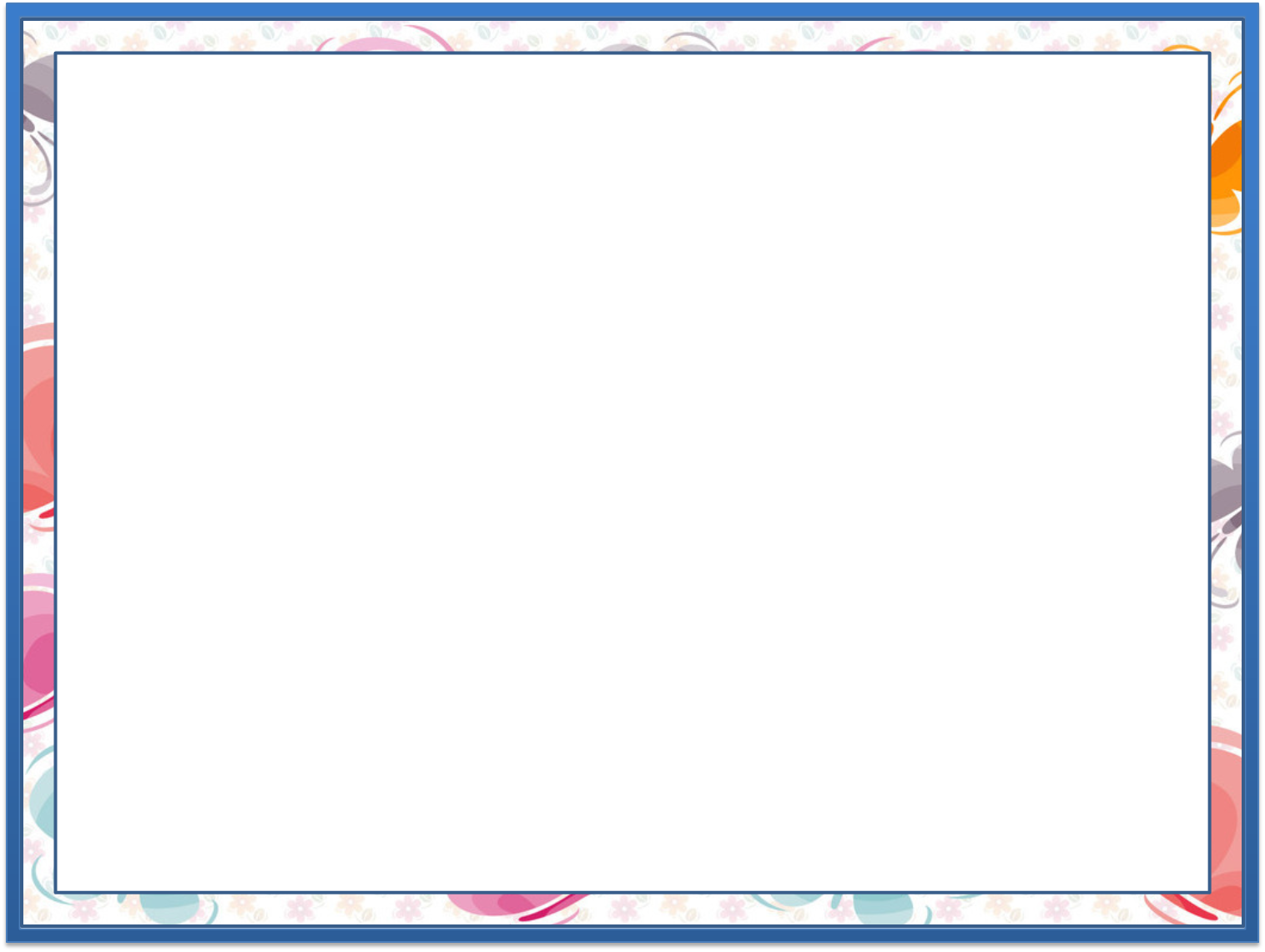 2.
Modellar asosida ifodalar tuzamiz va yechamiz. (151-bet)
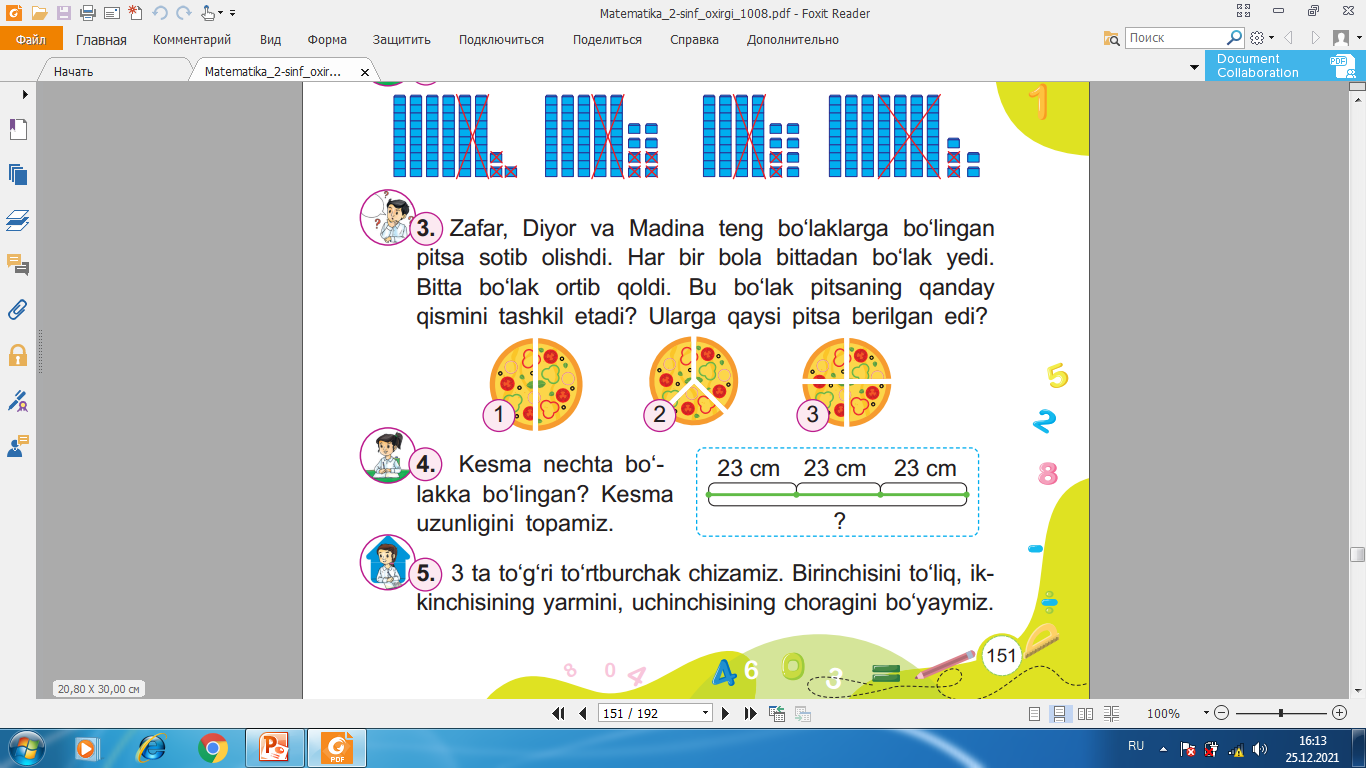 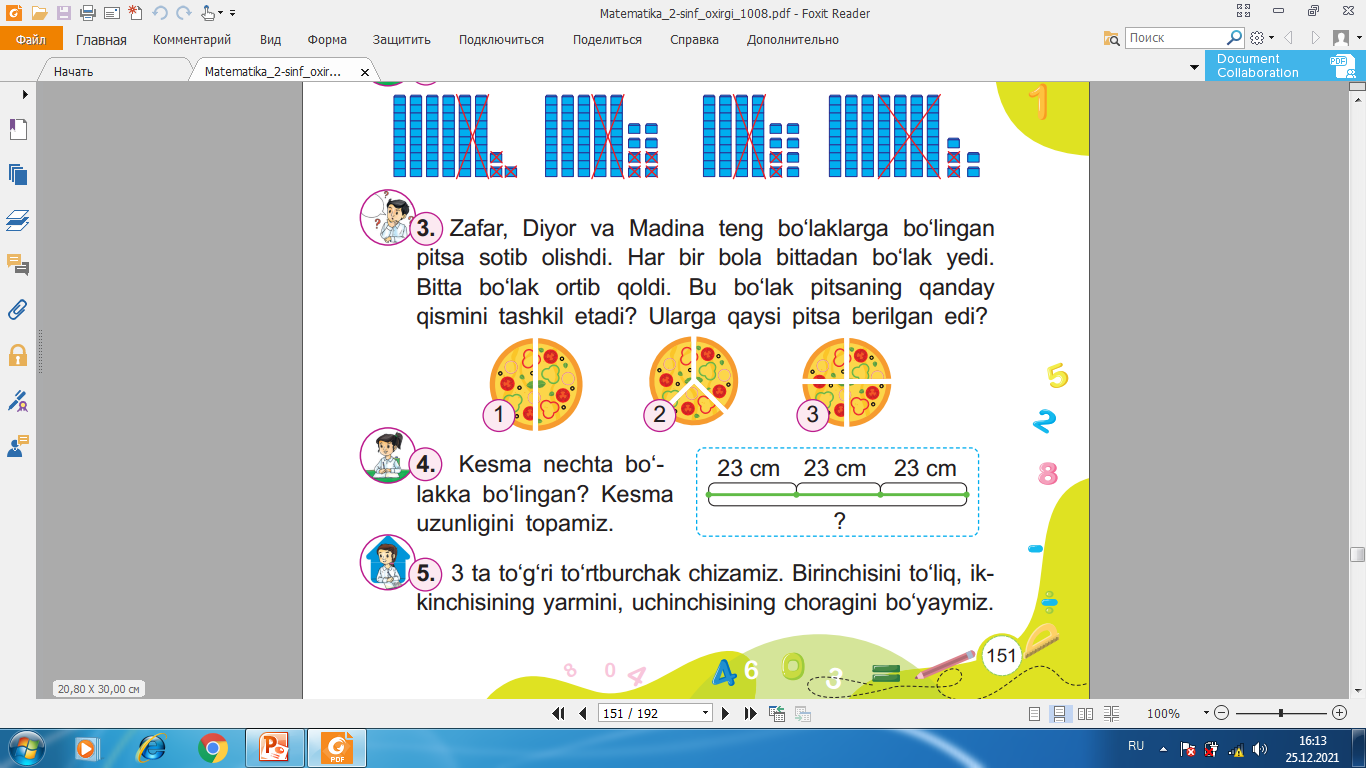 26
48-
22=
42=
75-
33
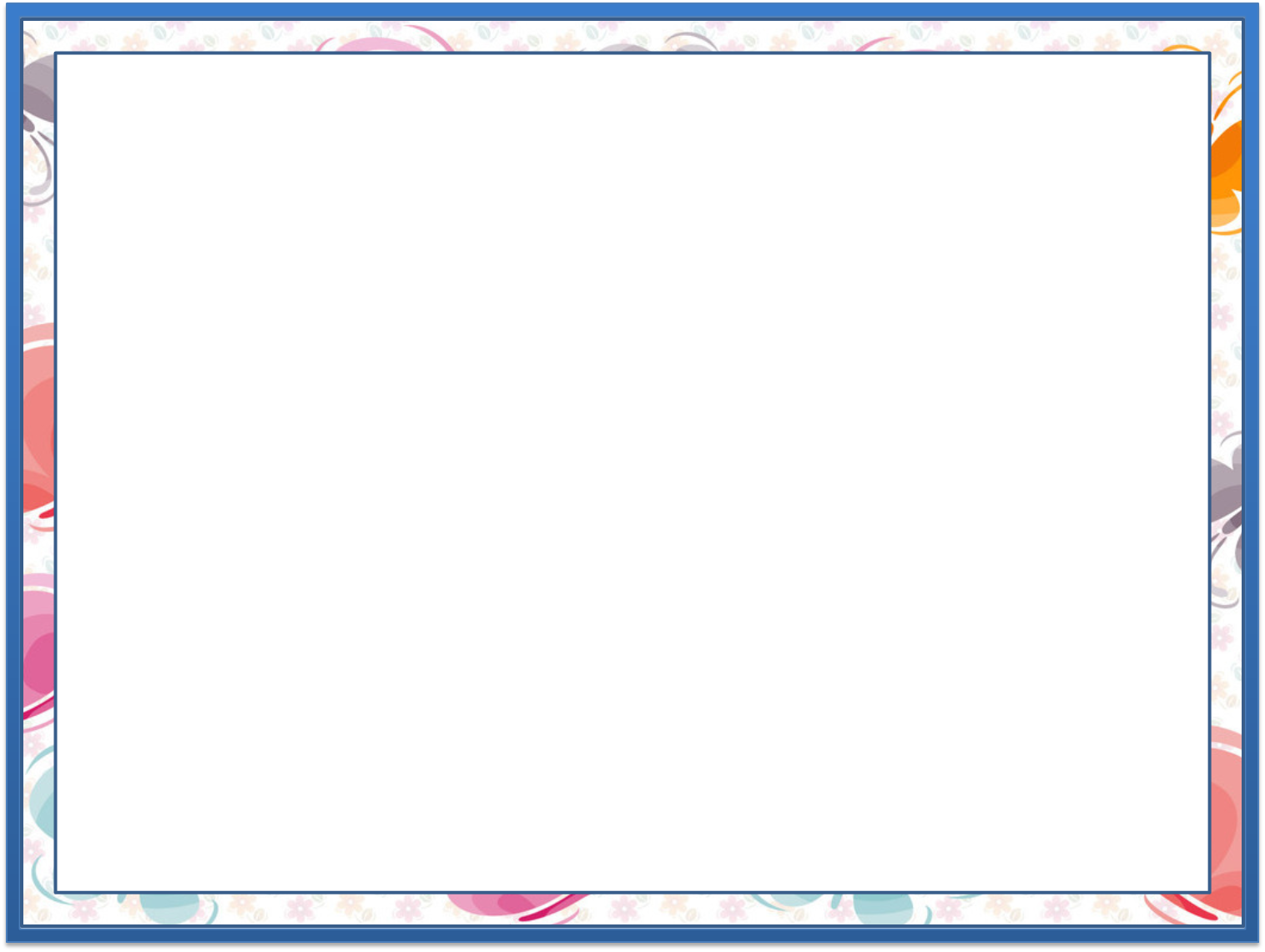 3.
Zafar, Diyor va Madina teng bo‘laklarga bo‘lingan pitsa sotib olishdi. Har bir bola bittadan bo‘lak yedi. Bitta bo‘lak ortib qoldi. Bu bo‘lak pitsaning qanday qismini tashkil etadi? Ularga qaysi pitsa berilgan edi? (151-bet)
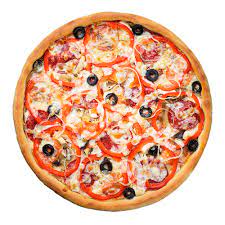 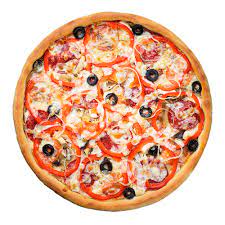 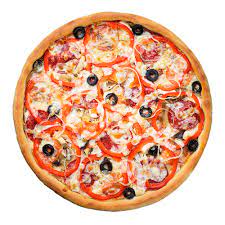 3
1
2
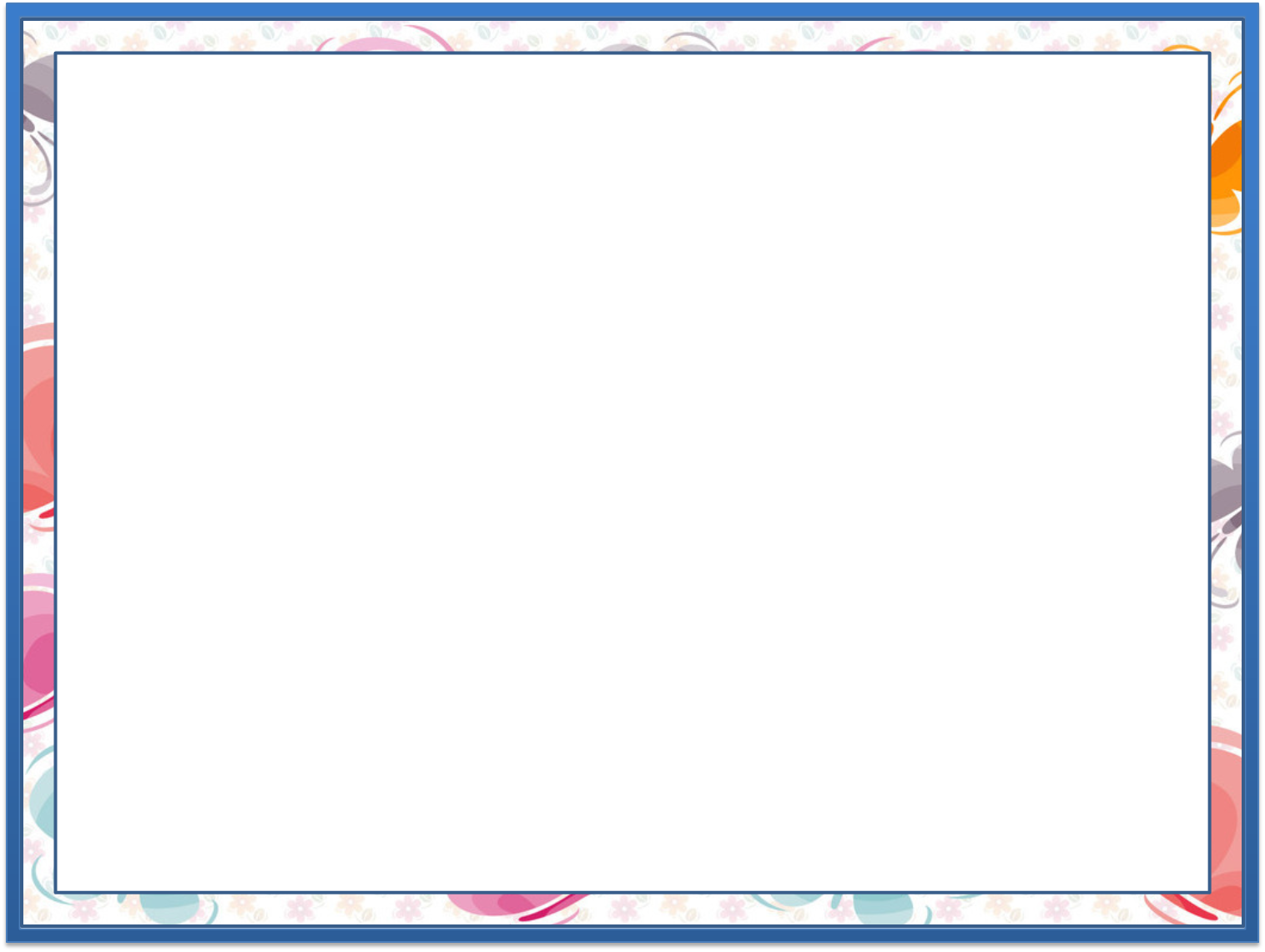 Kesma nechta bo‘lakka bo‘lingan?  Kesma uzunligini topamiz. (151-bet)
4.
23 cm
23 cm
23 cm
69 cm
?
Yechish: 23+23+23=69
Javob: kesmaning uzunligi 69 cm.
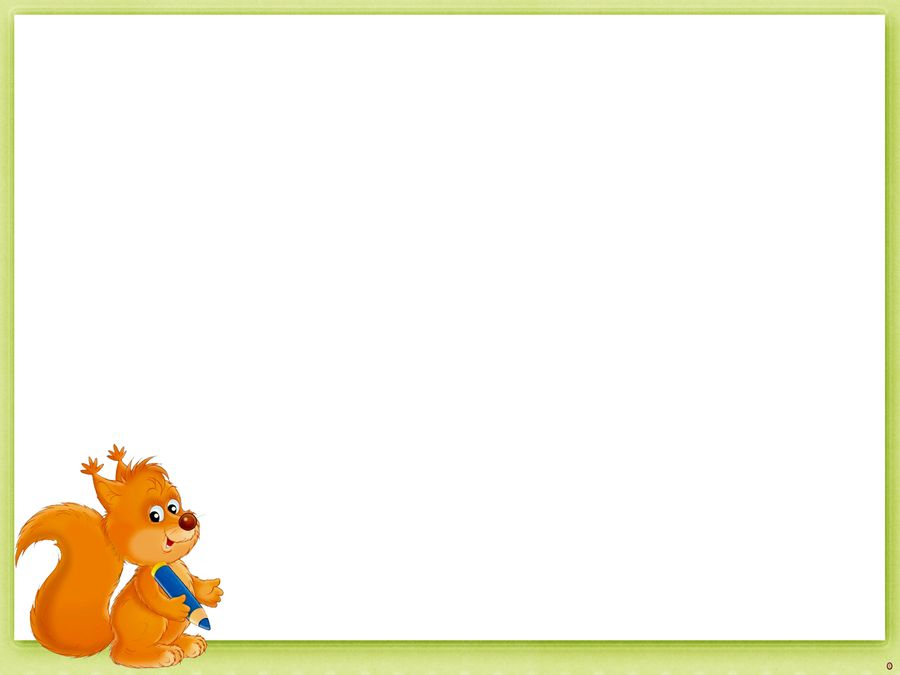 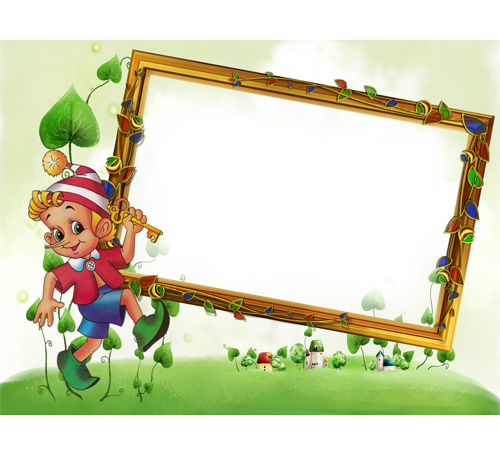 Mustaqil topshiriq: 
151-bet. 5-topshiriq
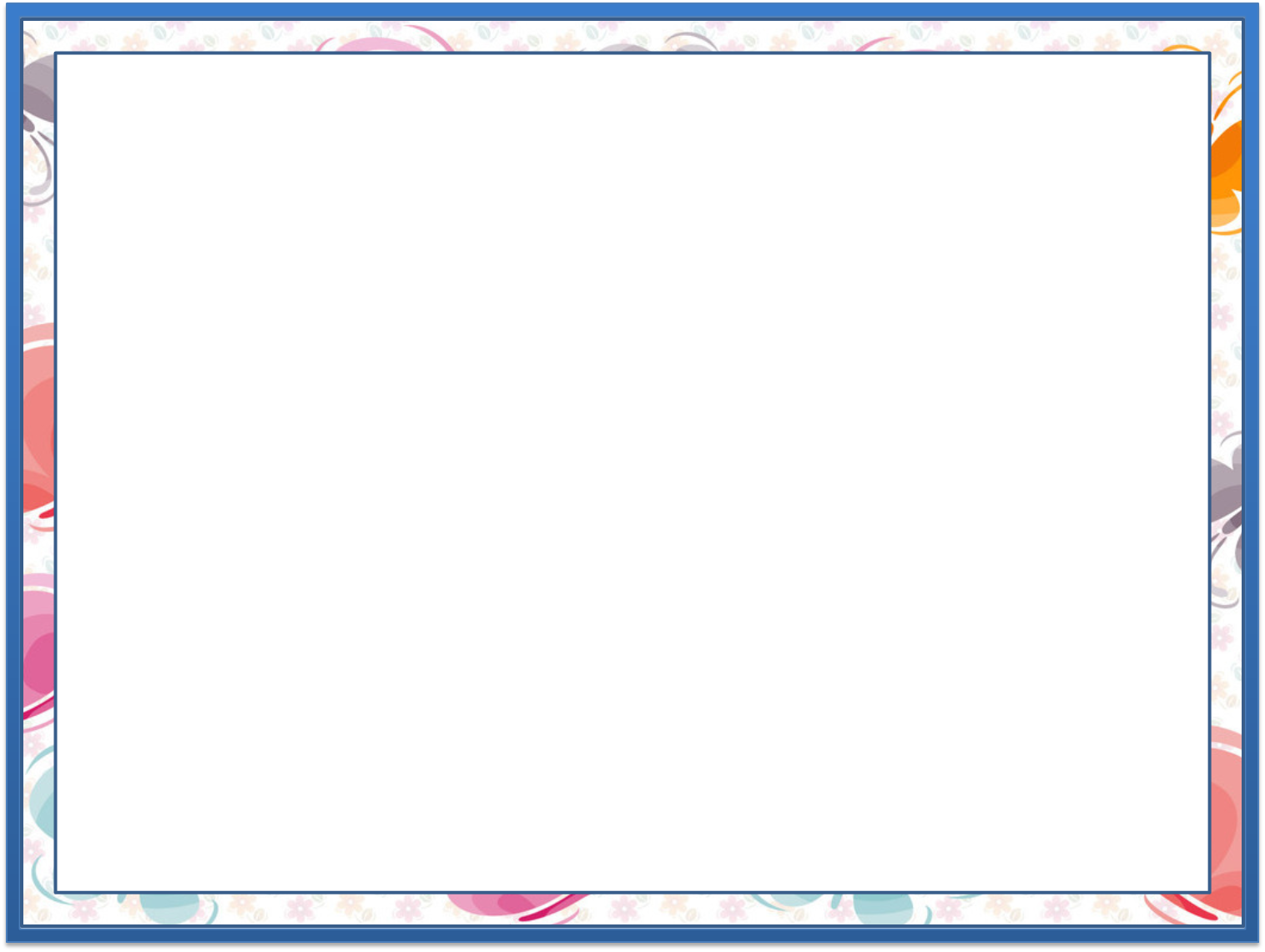 5.
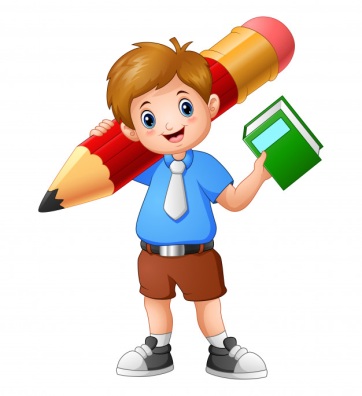 3 ta to‘g‘ri to‘rtburchak chizamiz. Birinchisini to‘liq, ikkinchisining yarmini, uchinchisining choragini bo‘yaymiz.
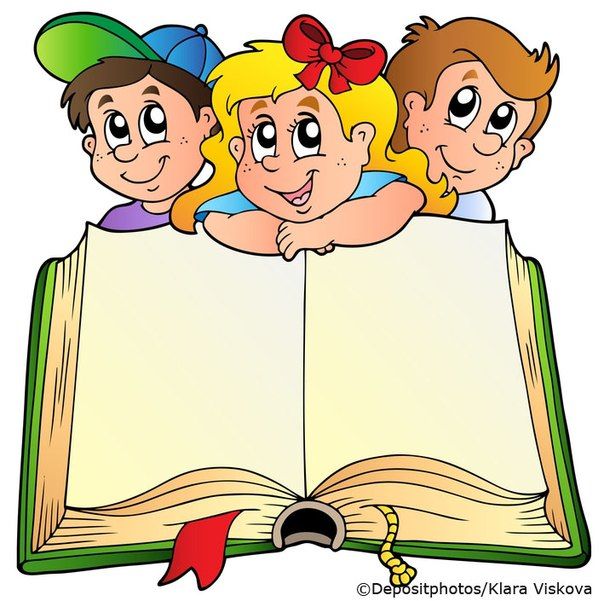 E’tiboringiz
uchun
rahmat!